How to Draw (and SHADE) Hair
Reteach after Portrait Unit Formative #1 – Full Frontal Portrait Drawing off of Reference Photo
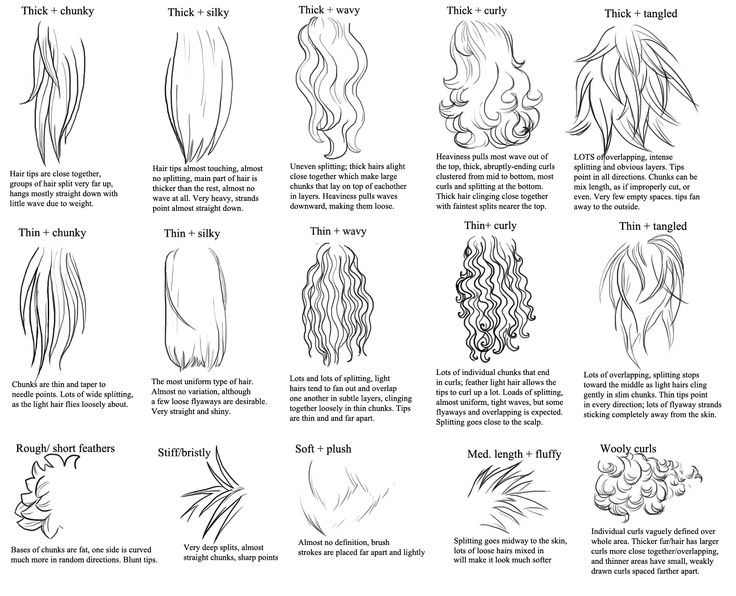 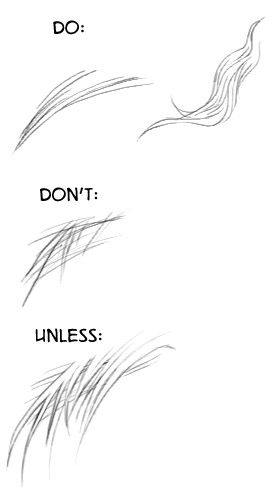 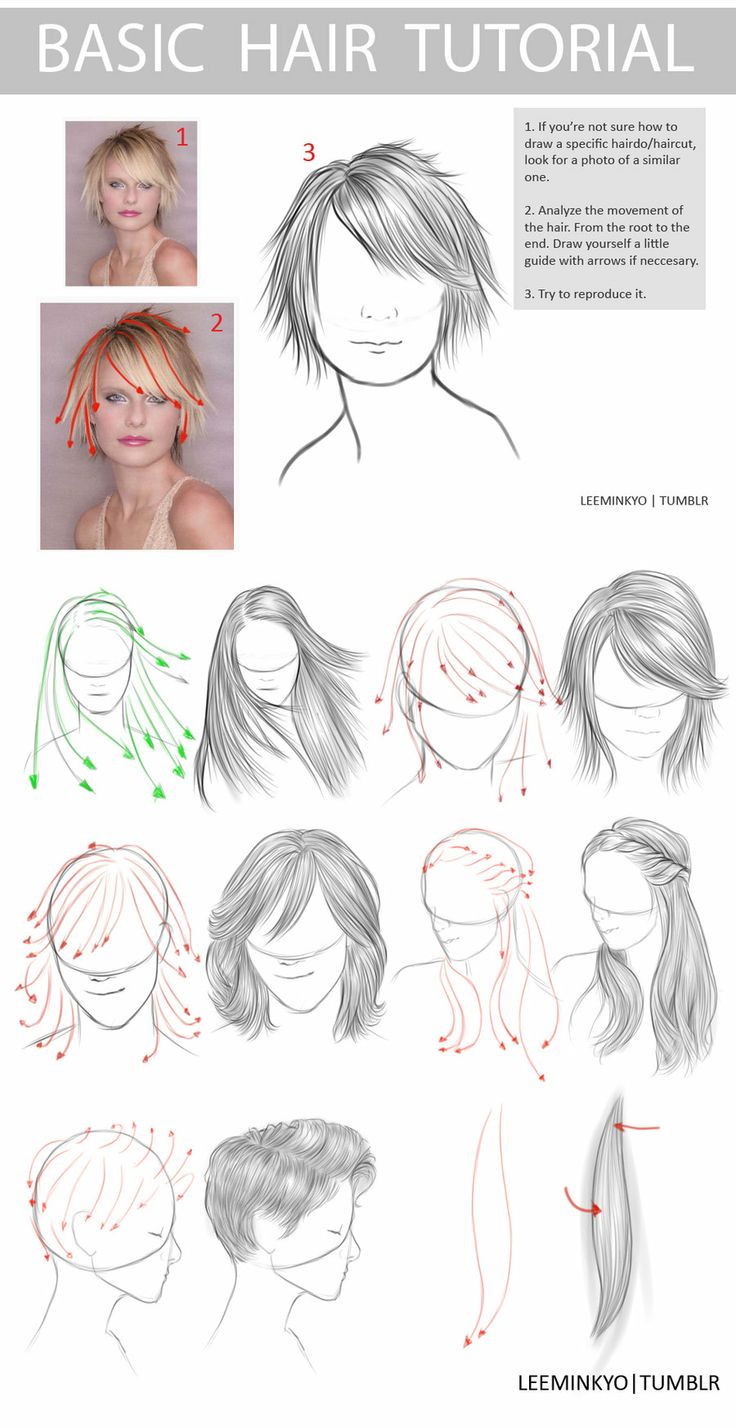 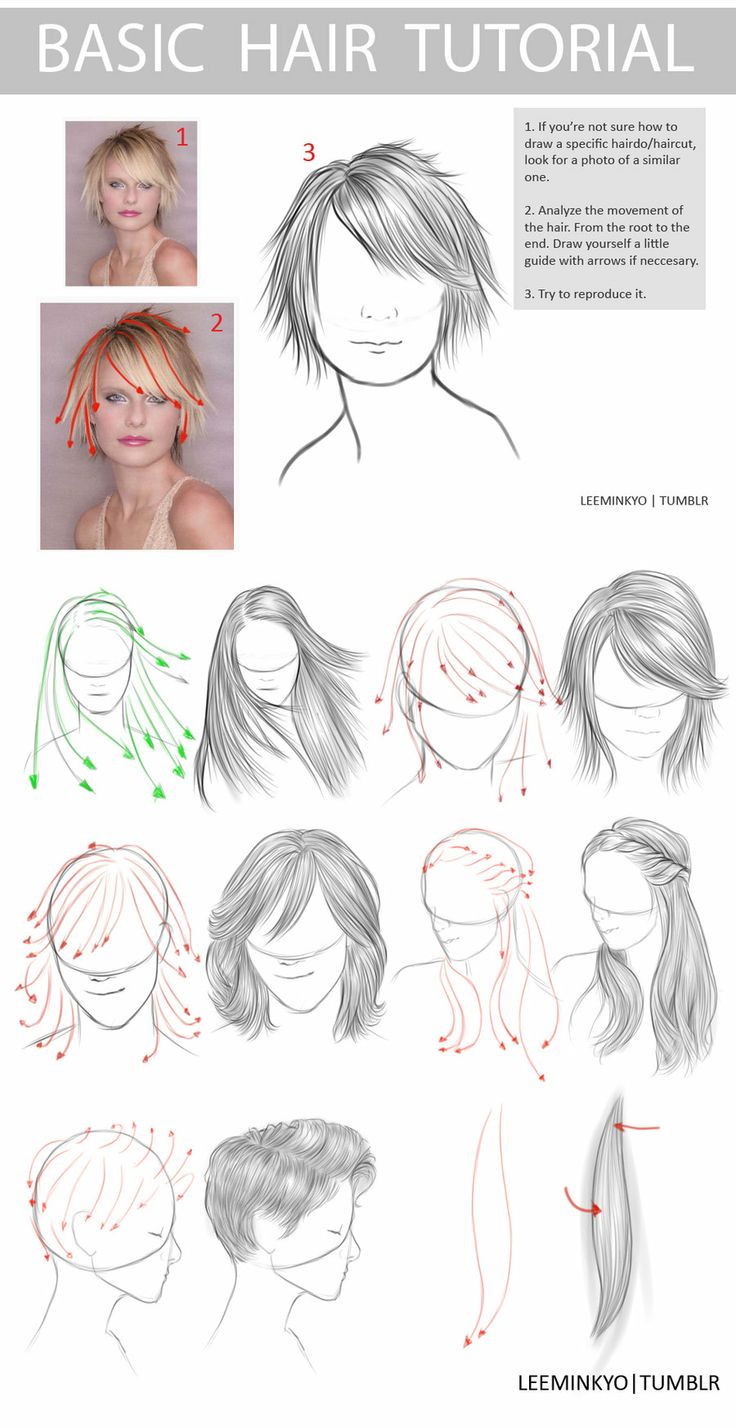 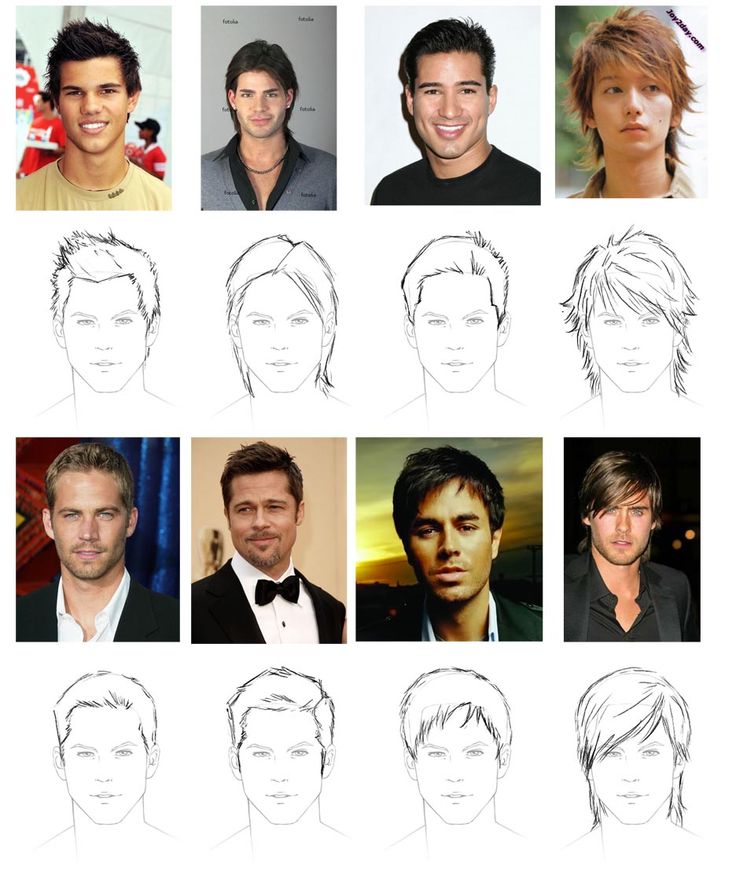 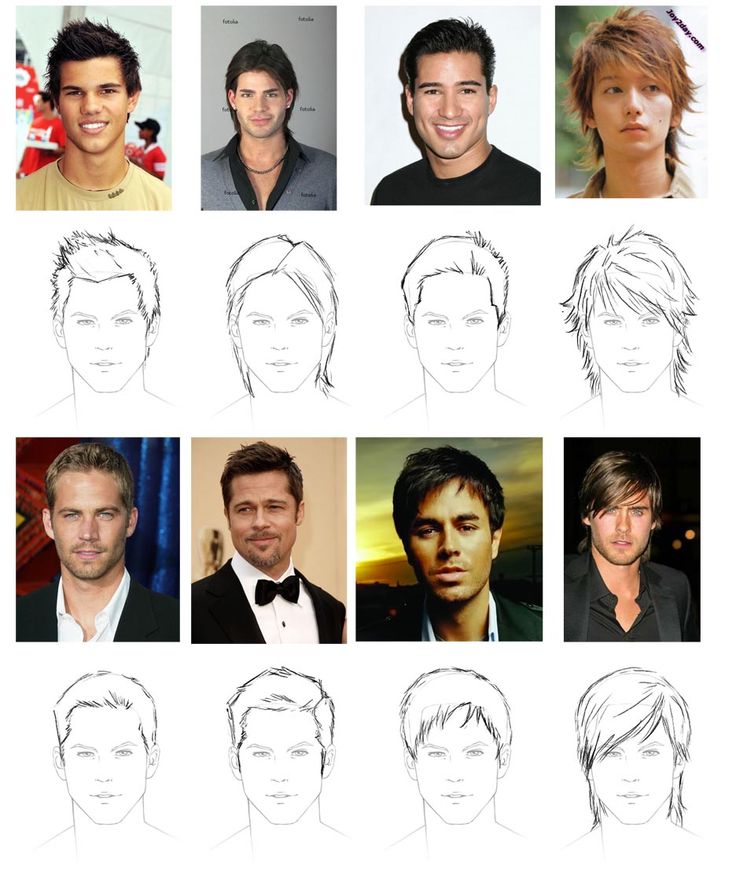 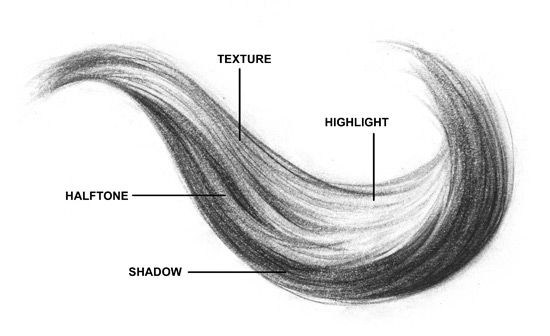 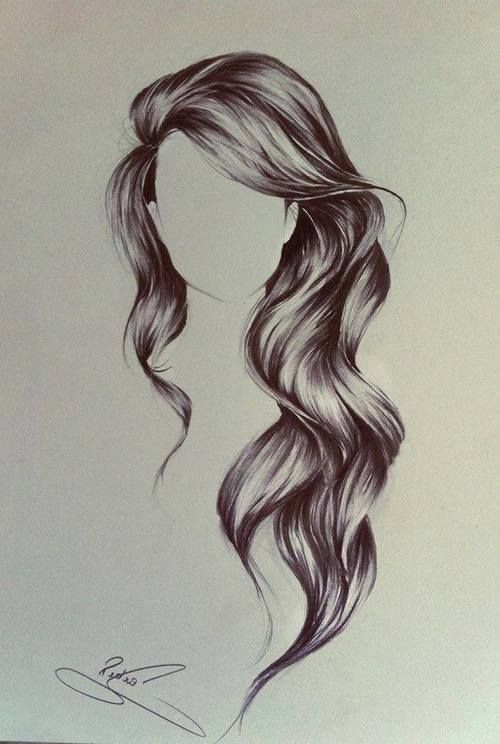 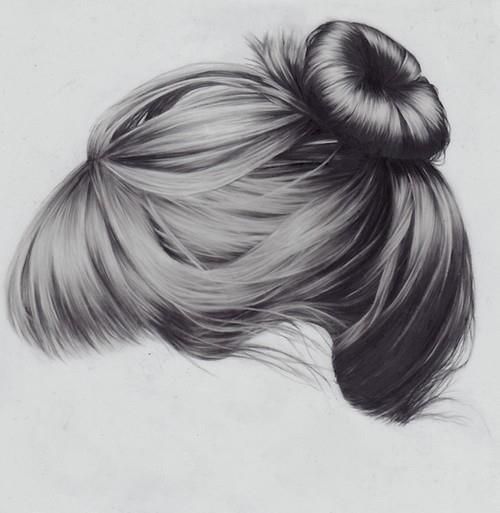 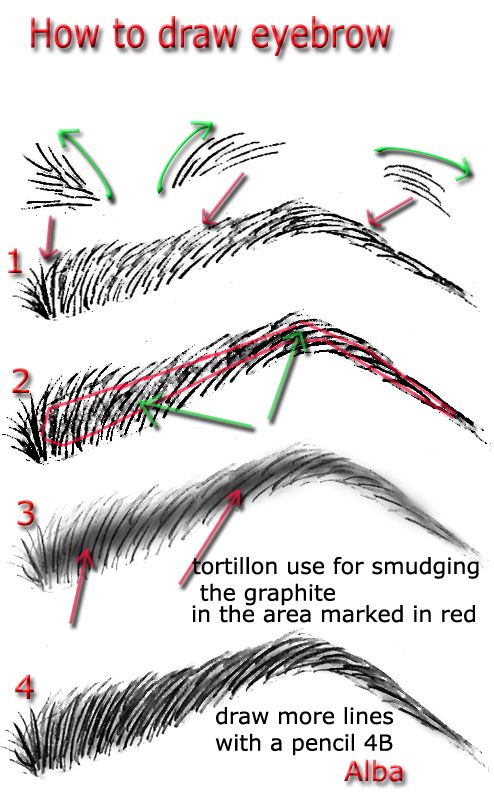 How to 
Draw an Eyebrow